OD BLAGA DO BLAGA
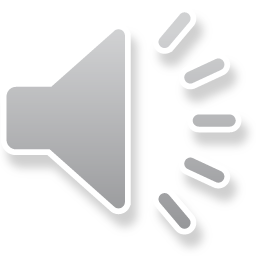 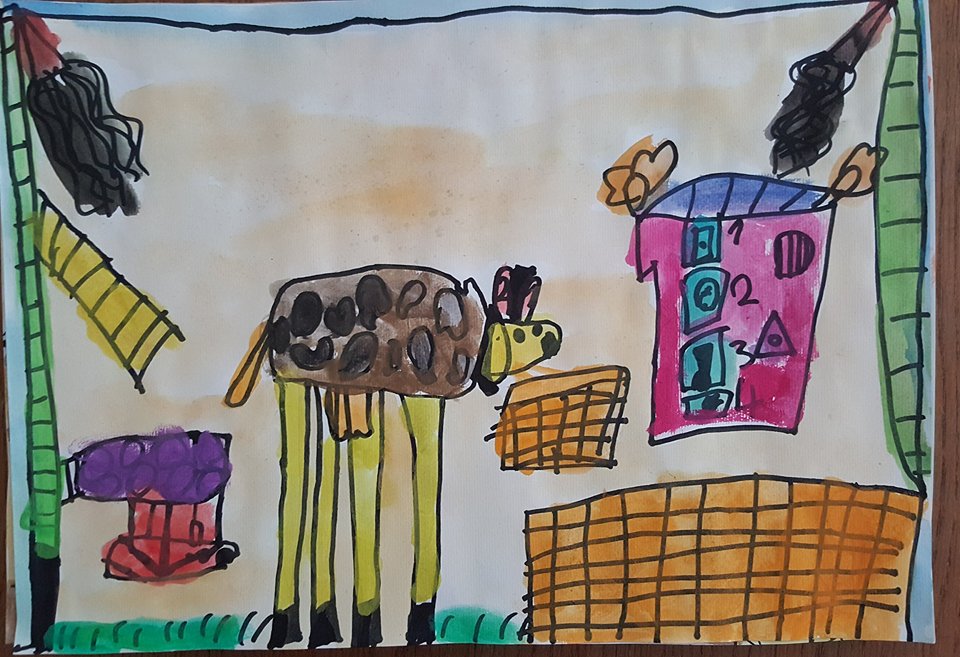 DV „MALI SVIJET”- PULA
ODGOJNA SKUPINA : 
„PAČIĆI”
ODGOJITELJI: AZRA GLAVIĆ-ODGOJITELJ MENTOR
ANITA ERAK VERKO
PULA
PULA KAO GRAD BOGATE PROŠLOSTI I KULTRNO POVIJESNIH VRIJEDNOSTI PREPOZNATLJIVA JE I PO SVOJOJ TRŽNICI KOJA  OVE GODINE SLAVI 115. OBJETNICU .

CILJ NAM JE BIO KROZ PROJEKT OD BLAGA DO BLAGA UPOZNATI DJECU S RADOM TRŽNICE, ŠTO SE SVE PRODAJE NA TRŽNICI, ČEGA SVE IMA S NAGLASKOM NA MLIJEKO I MLIJEČNE PROIZVODE .

ISTRAŽILI SMO I NAČIN NA KOJI TO DOLAZI DO TRŽNICE I OD KUDA SVE DOLAZI .
GRADSKA TRŽNICA PULA
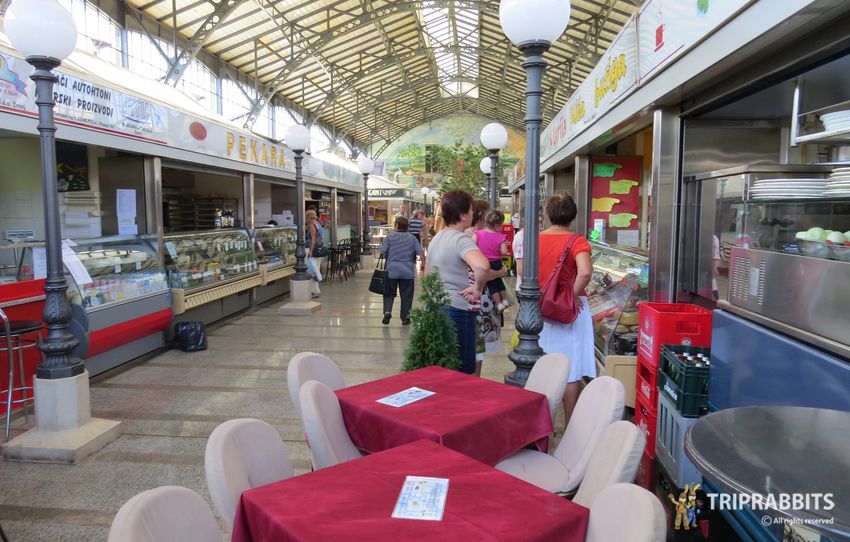 POSJET GRADSKOJ TRŽNICI
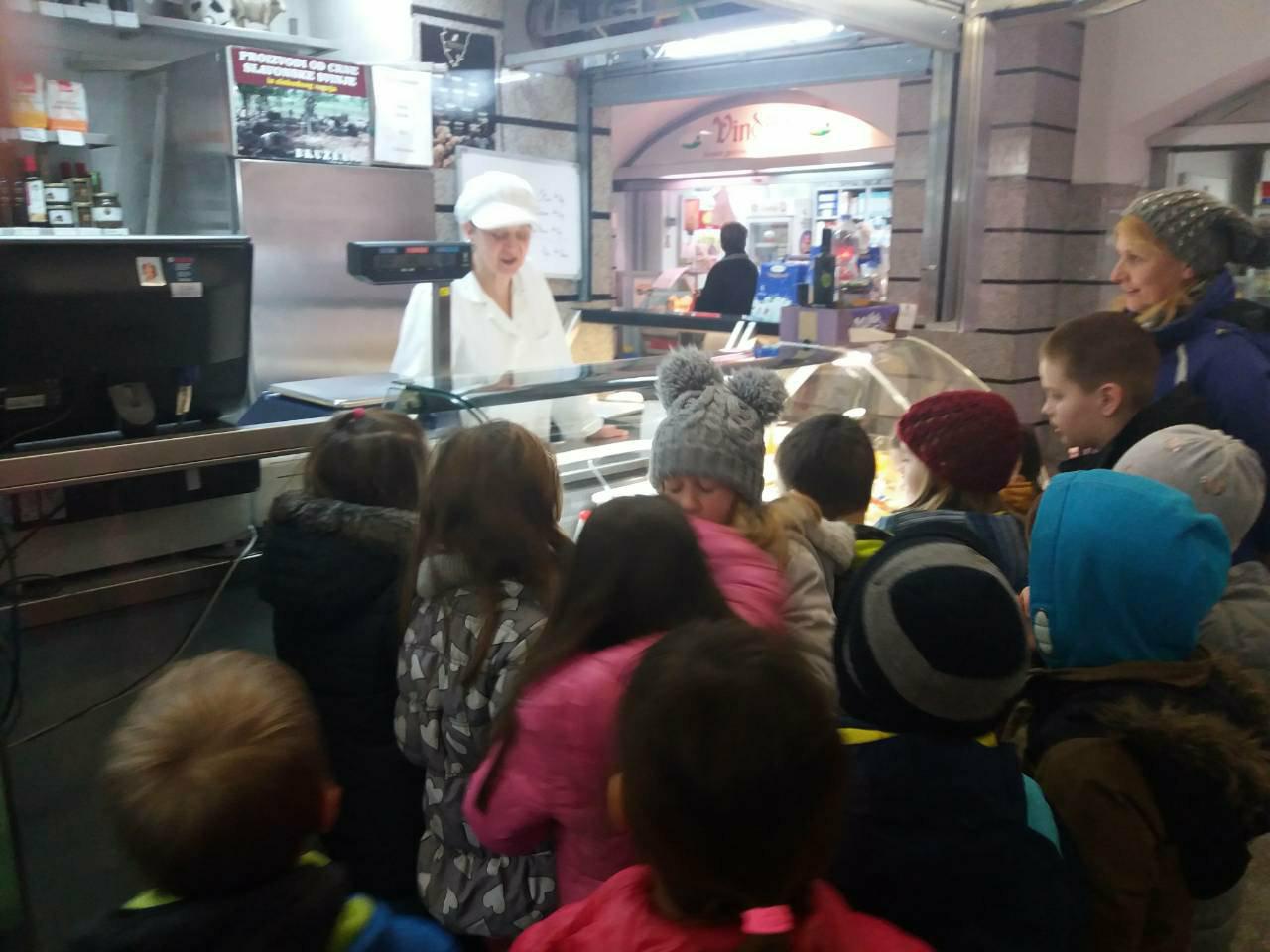 ZADRŽAVAMO SE KOD PRODAJNIH MJESTA S MLIJEKOM I MLIJEČNIM PROIZVODIMA
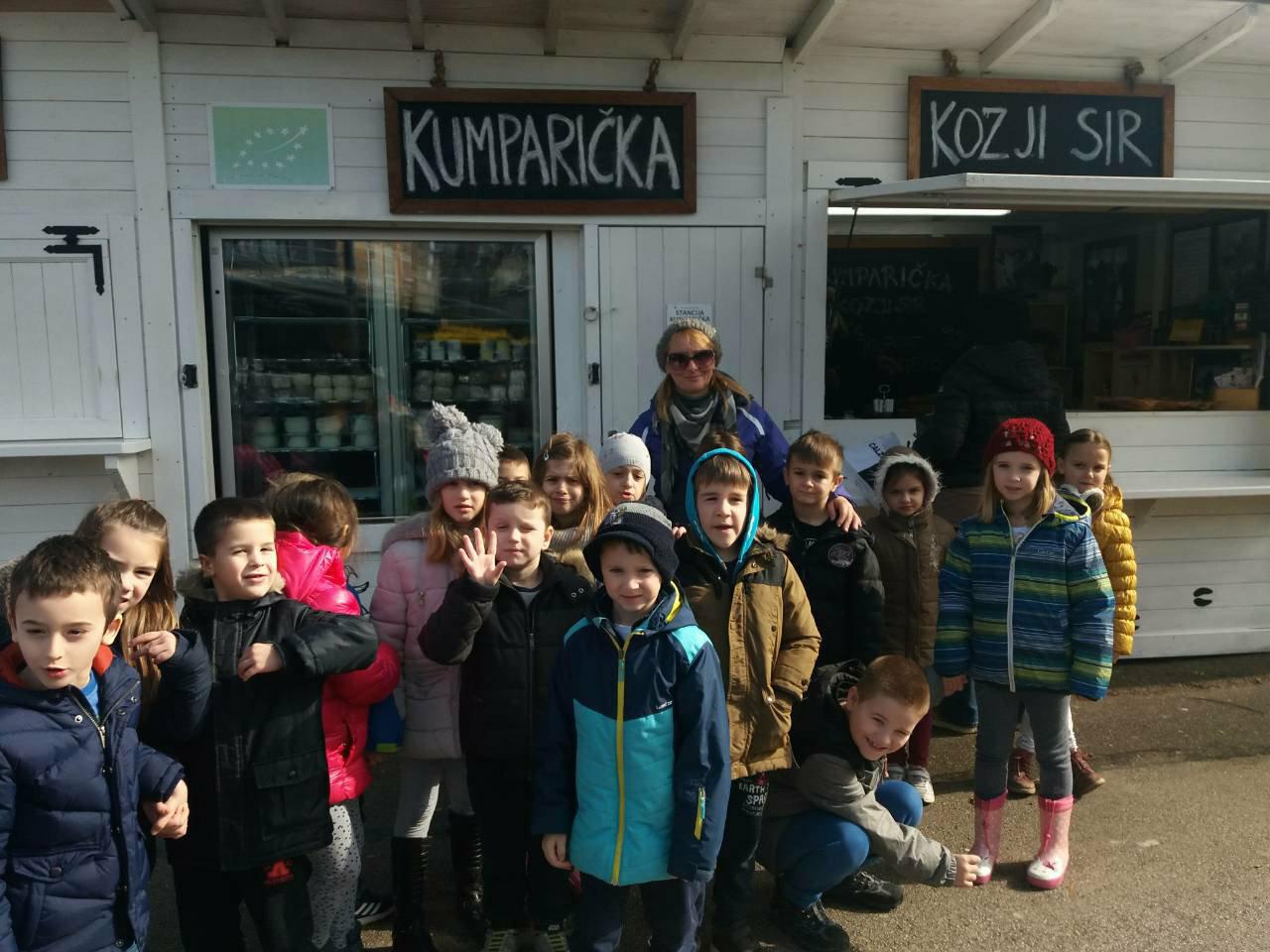 ISTRAŽUJEMO KAKO JE TRŽNICA IZGLEDALA U                            PROŠLOSTI
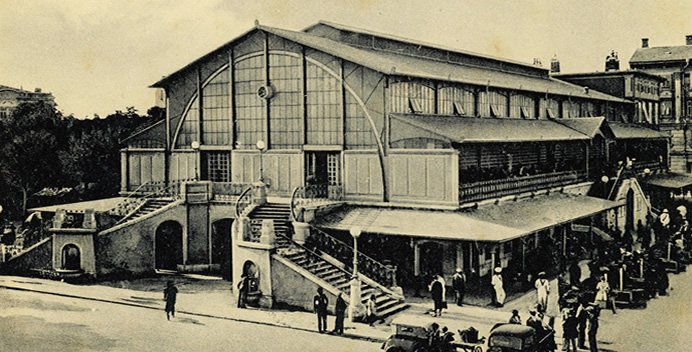 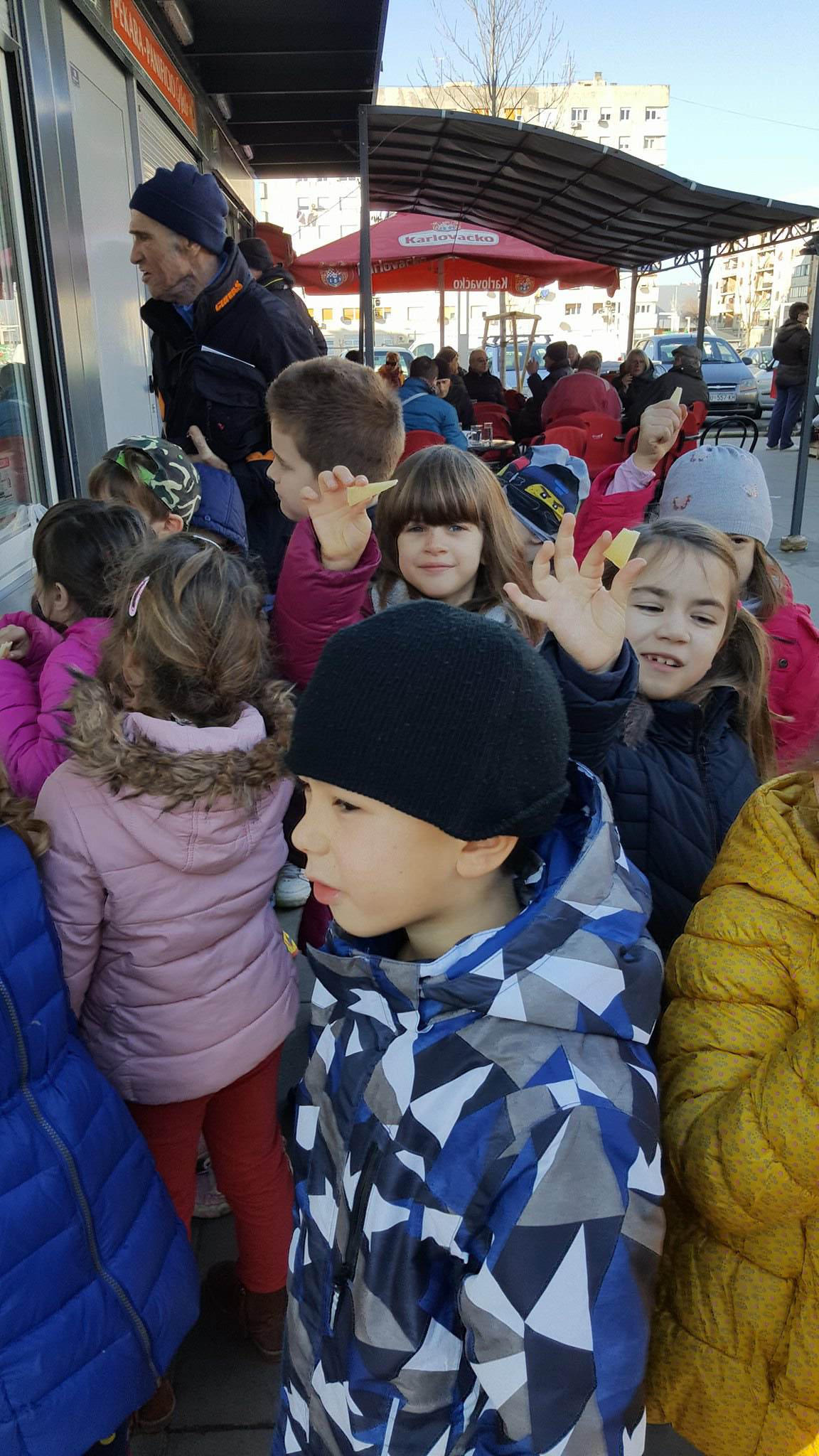 POSJET TRŽNICI NA VERUDI
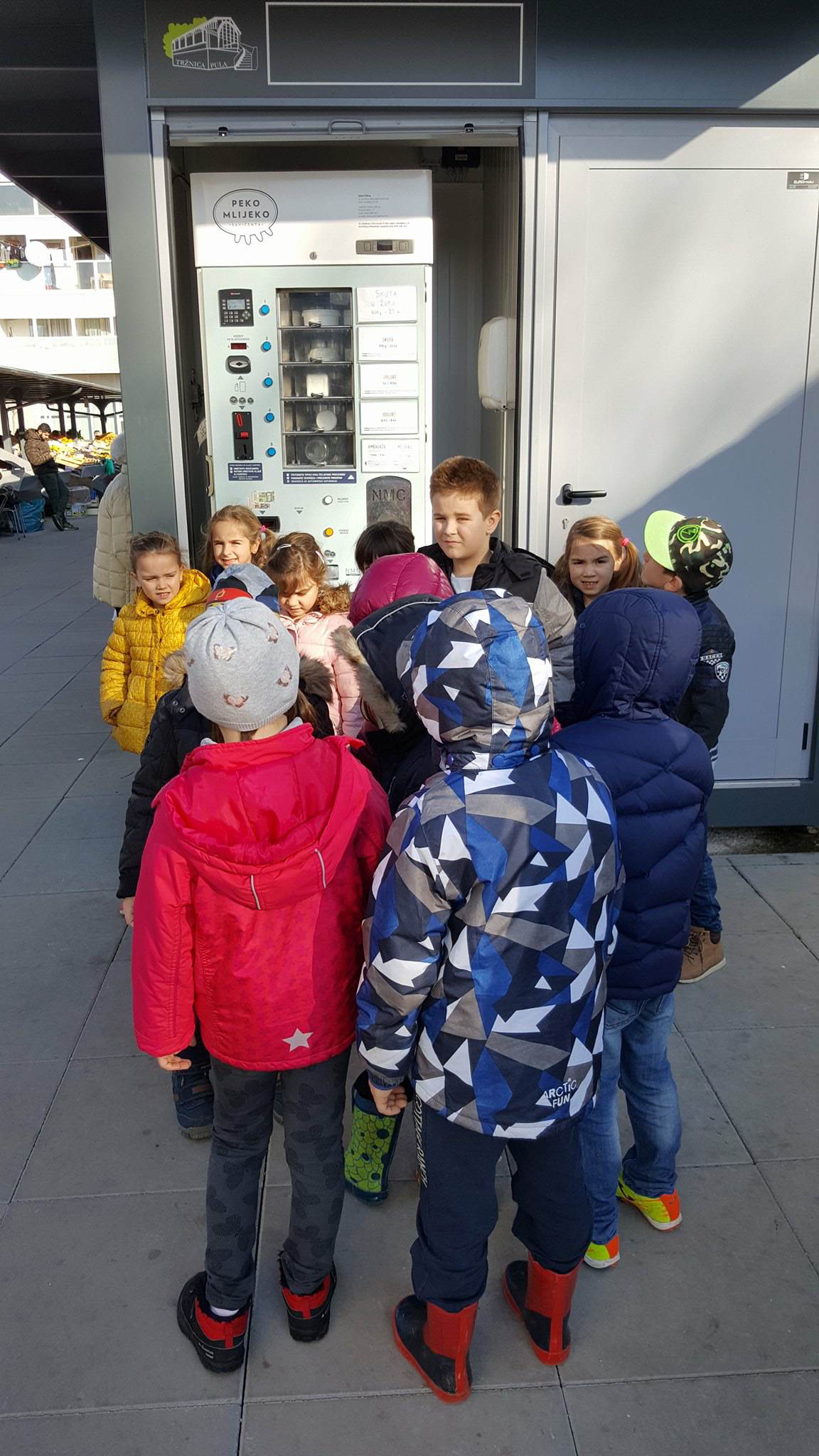 MLJEKOMAT
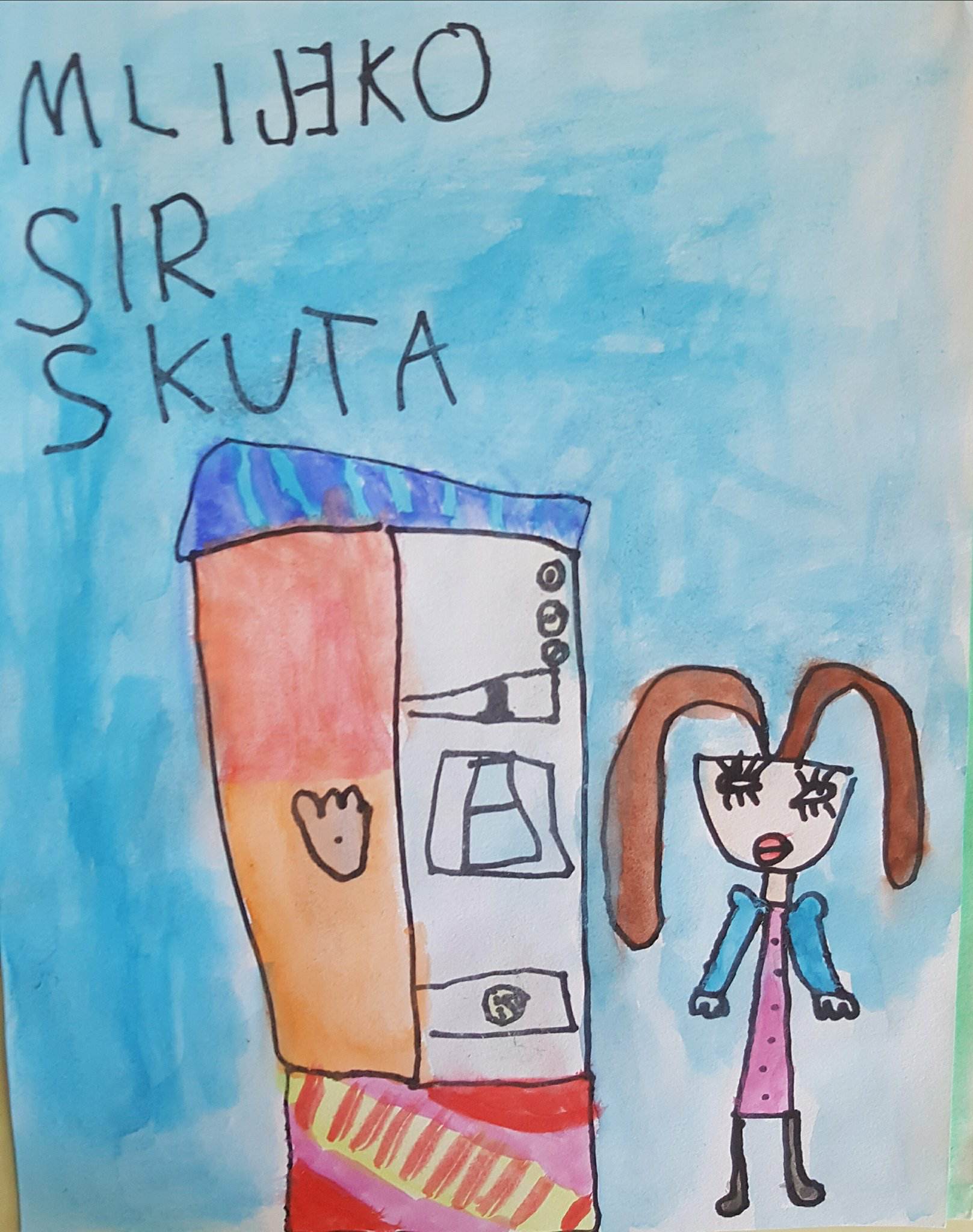 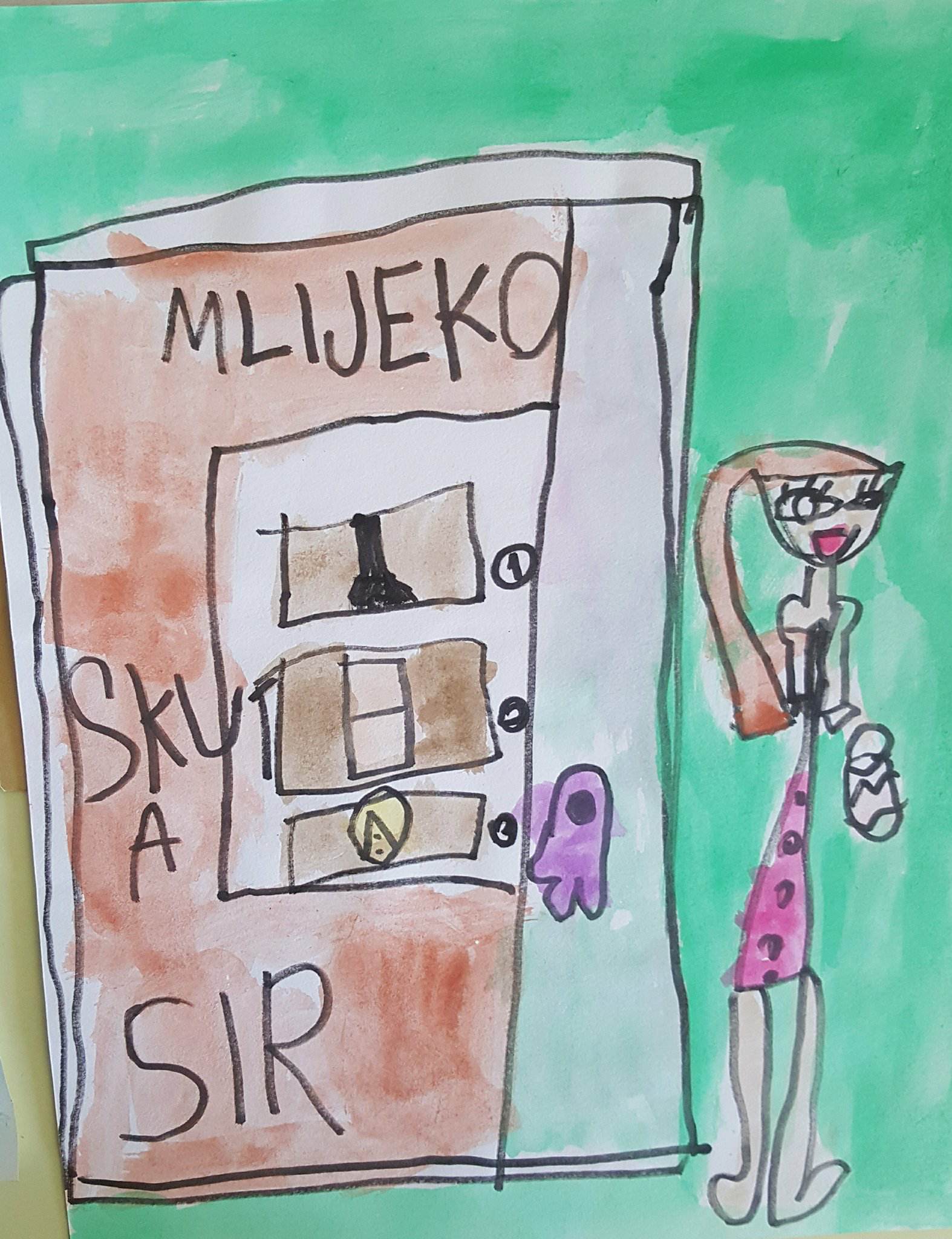 DOŽIVLJAJ TRŽNICE
DJECA PITAJU…
KAKO MAGARCI 
I KOZE DAJU MLIJEKO AKO
 NEMAJU VIME 
POPUT KRAVA?
Kako su se nekada prevozili mlijeko
 i mliječni proizvodi?
Kako krave rade sir?
KAKO KRAVA U SEBI RADI 
MLIJEKO DA JE  GUSTO?
Kako se radi skuta?
ODGOVORE SMO POTRAŽILI U SAVIČENTI
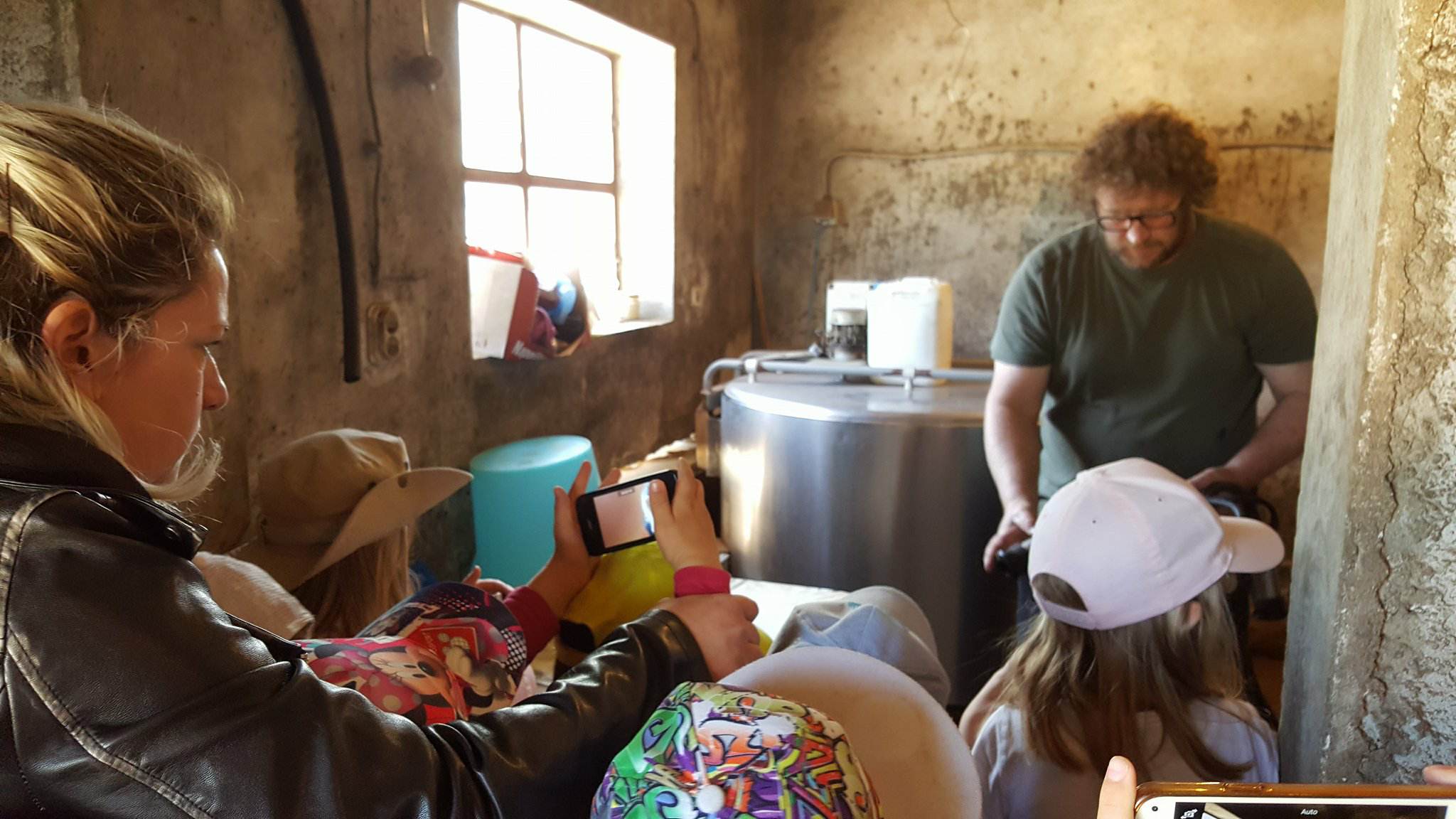 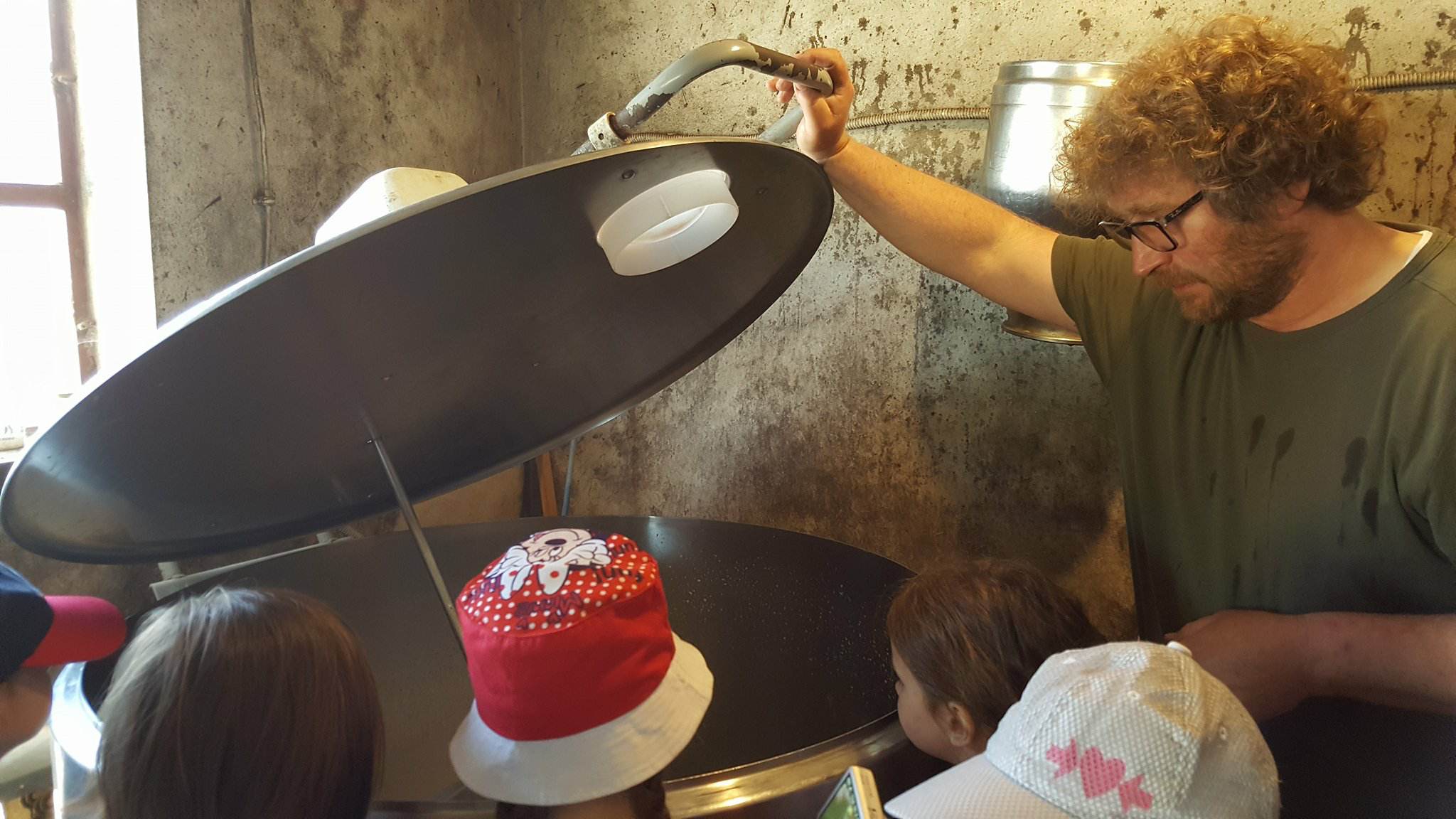 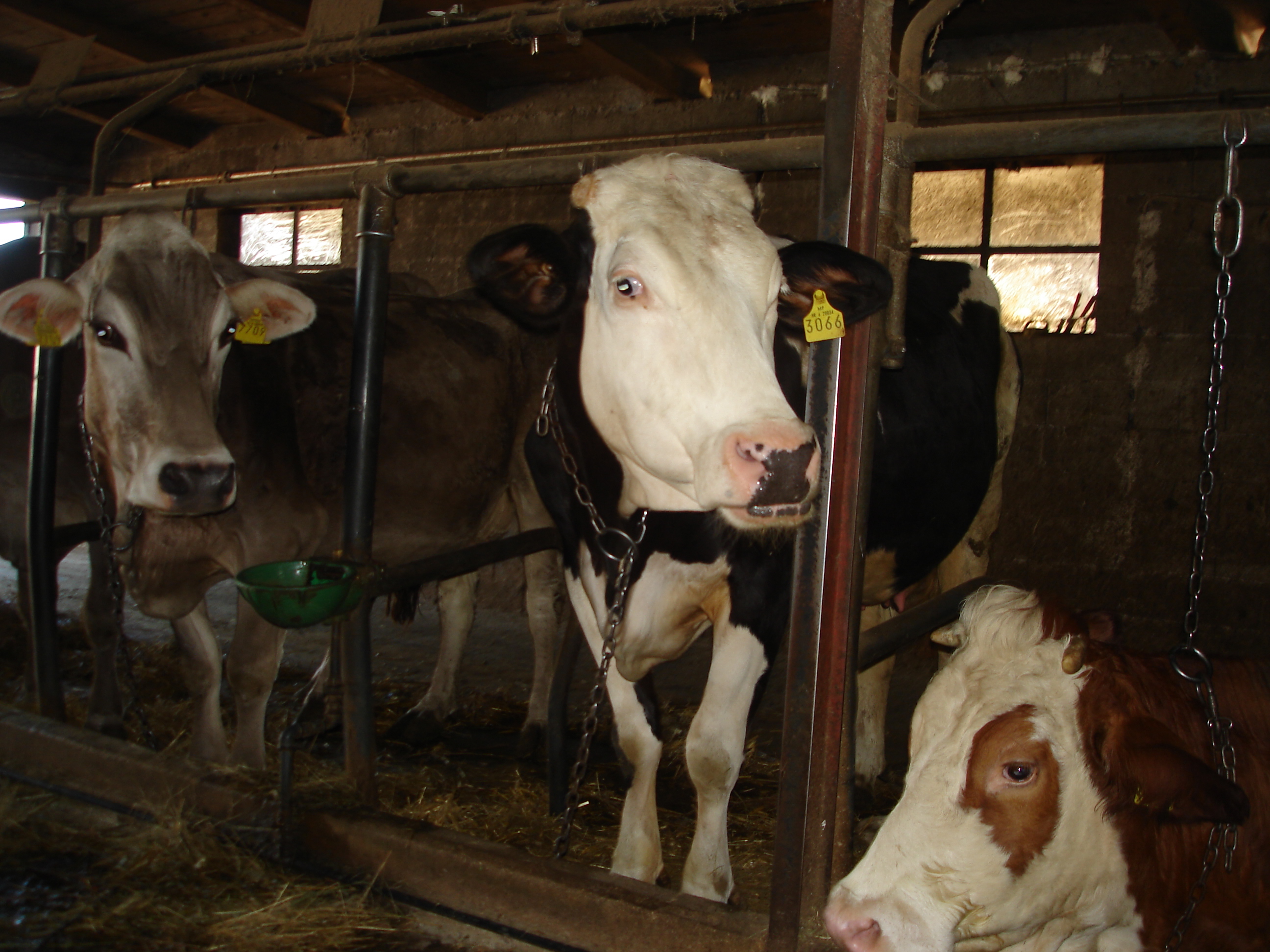 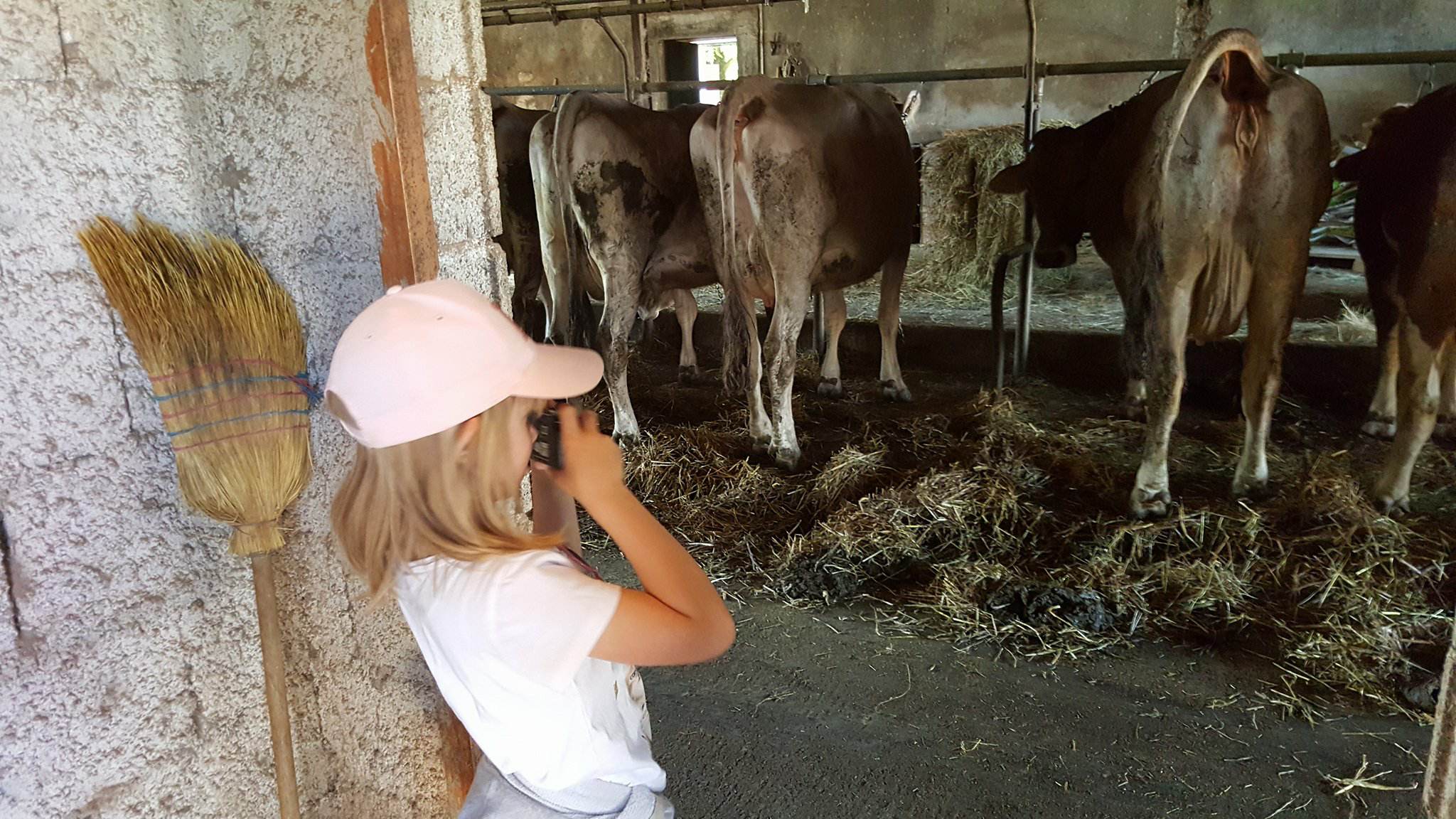 DJECA SAMA SLIKAJU I SNIMAJU
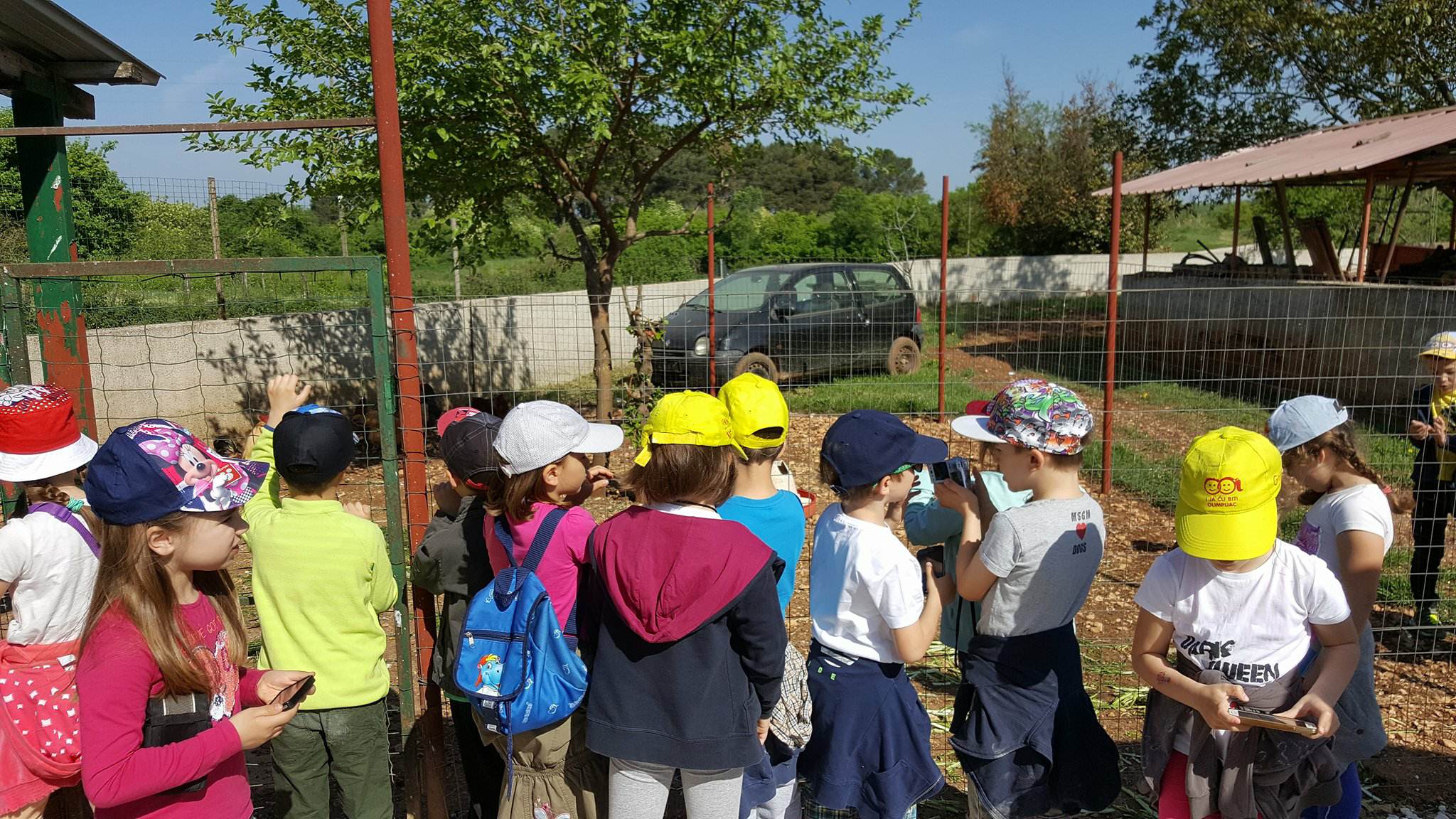 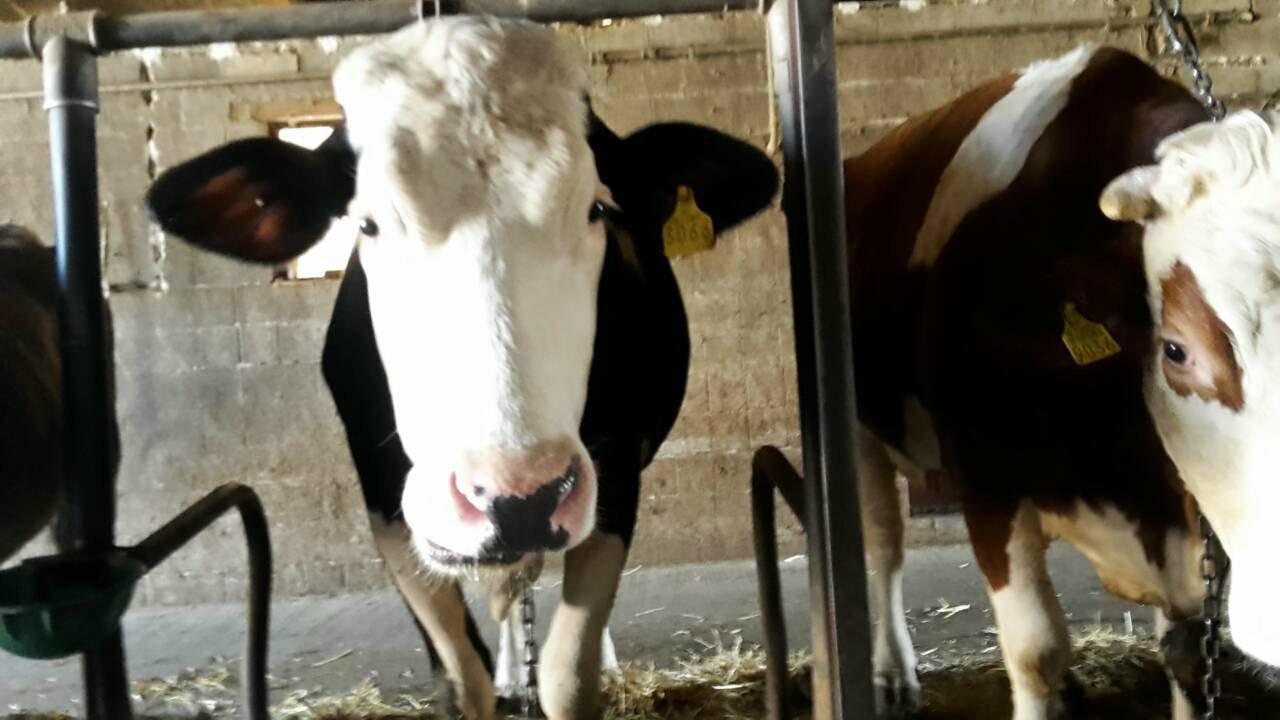 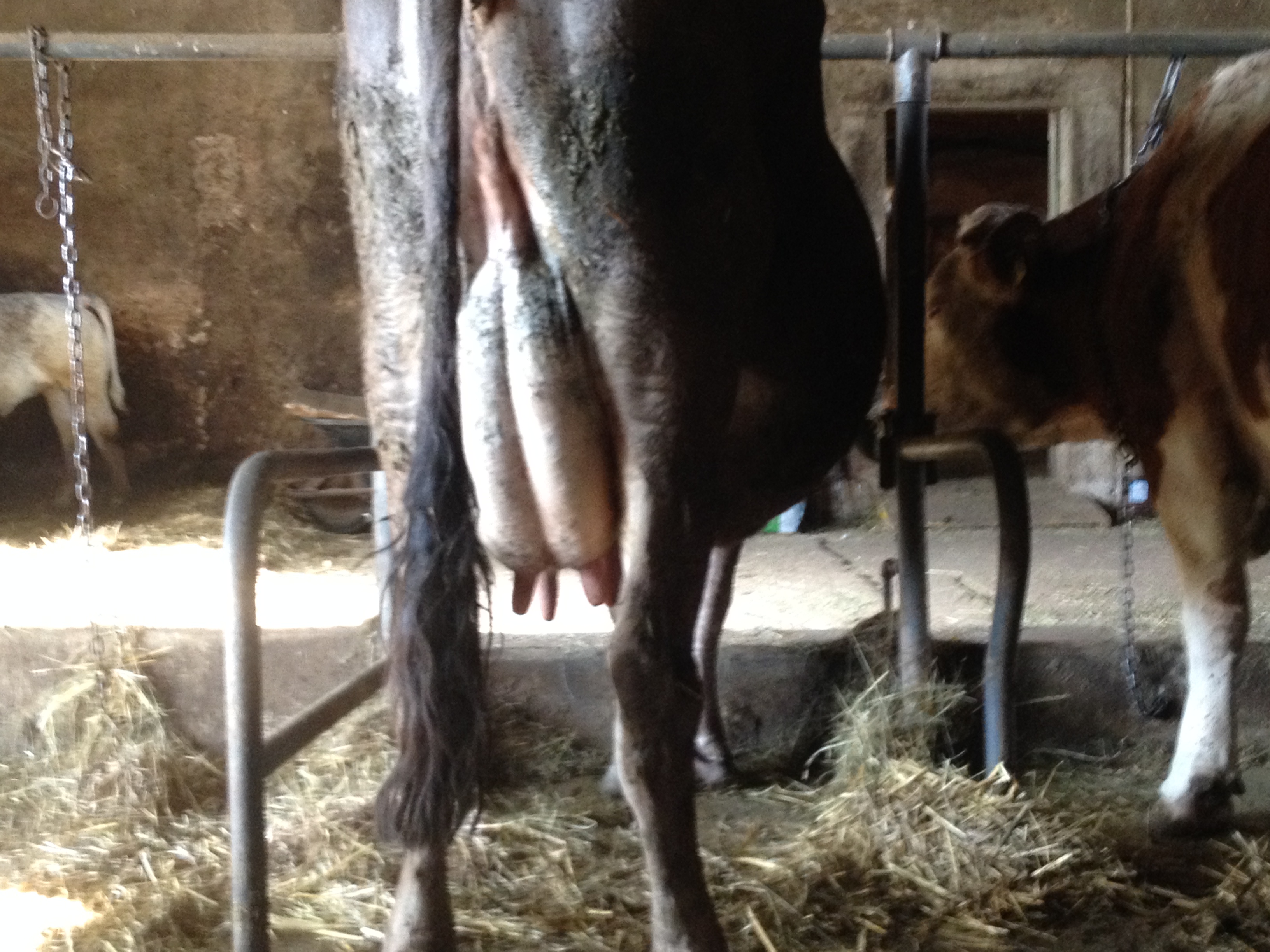 KAKO SE PROIZVODI SIR?
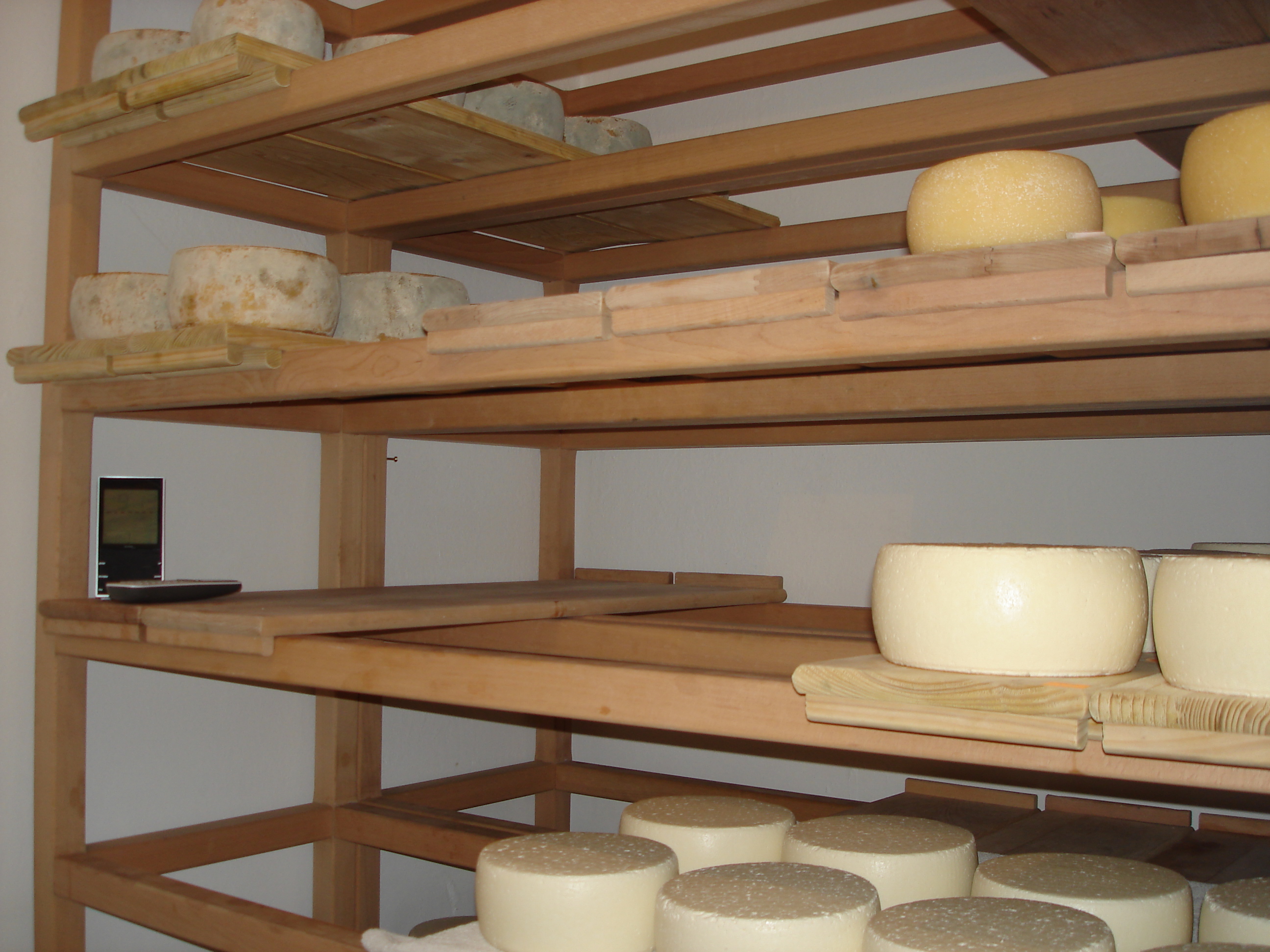 DOŽIVLJAJ IZ SAVIČENTE
POSJET ZAVODU ZA JAVNO ZDRAVSTVO
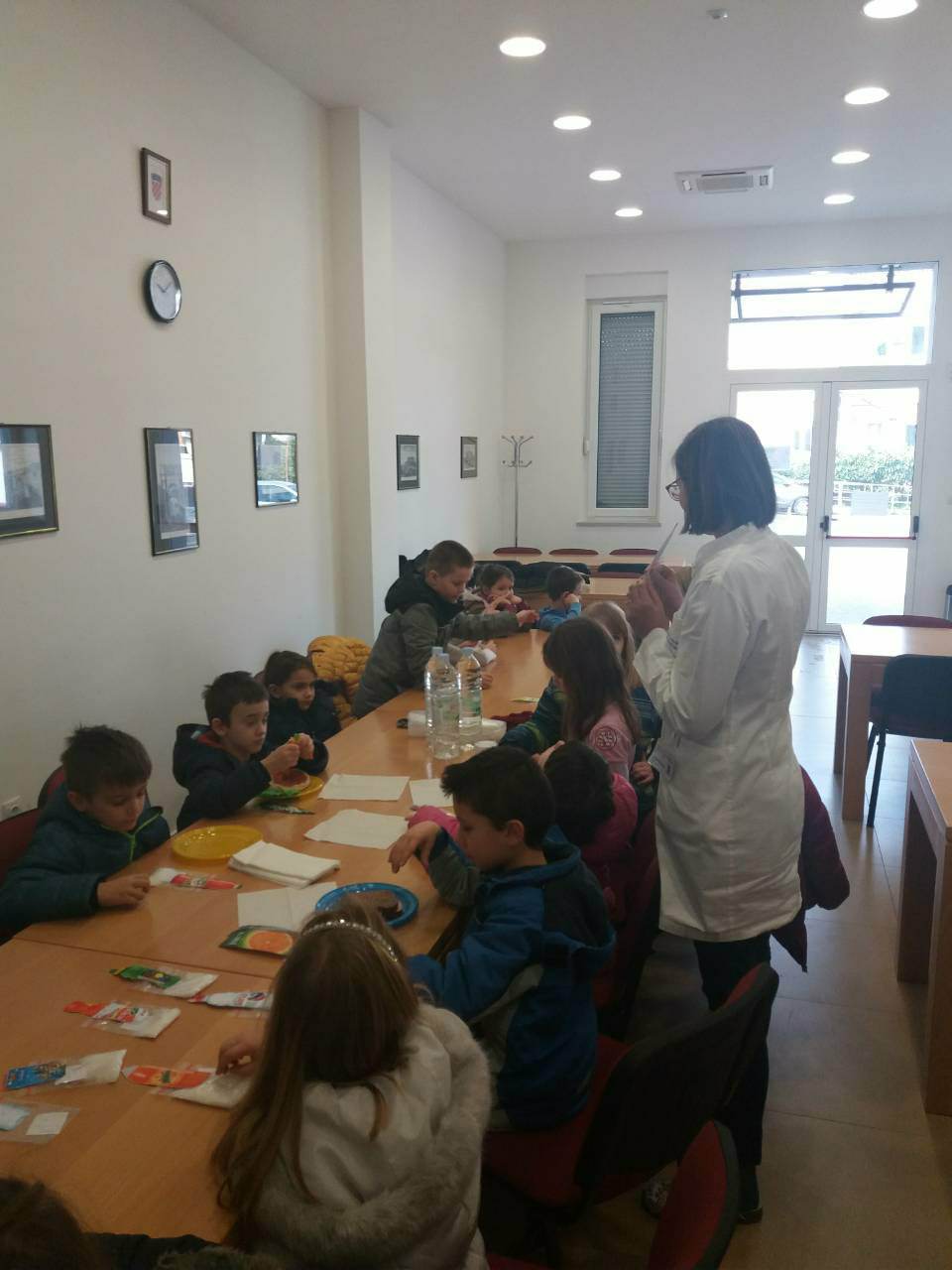 PIRAMIDA ZDRAVE PREHRANE
DOBRE I LOŠE BAKTERIJE
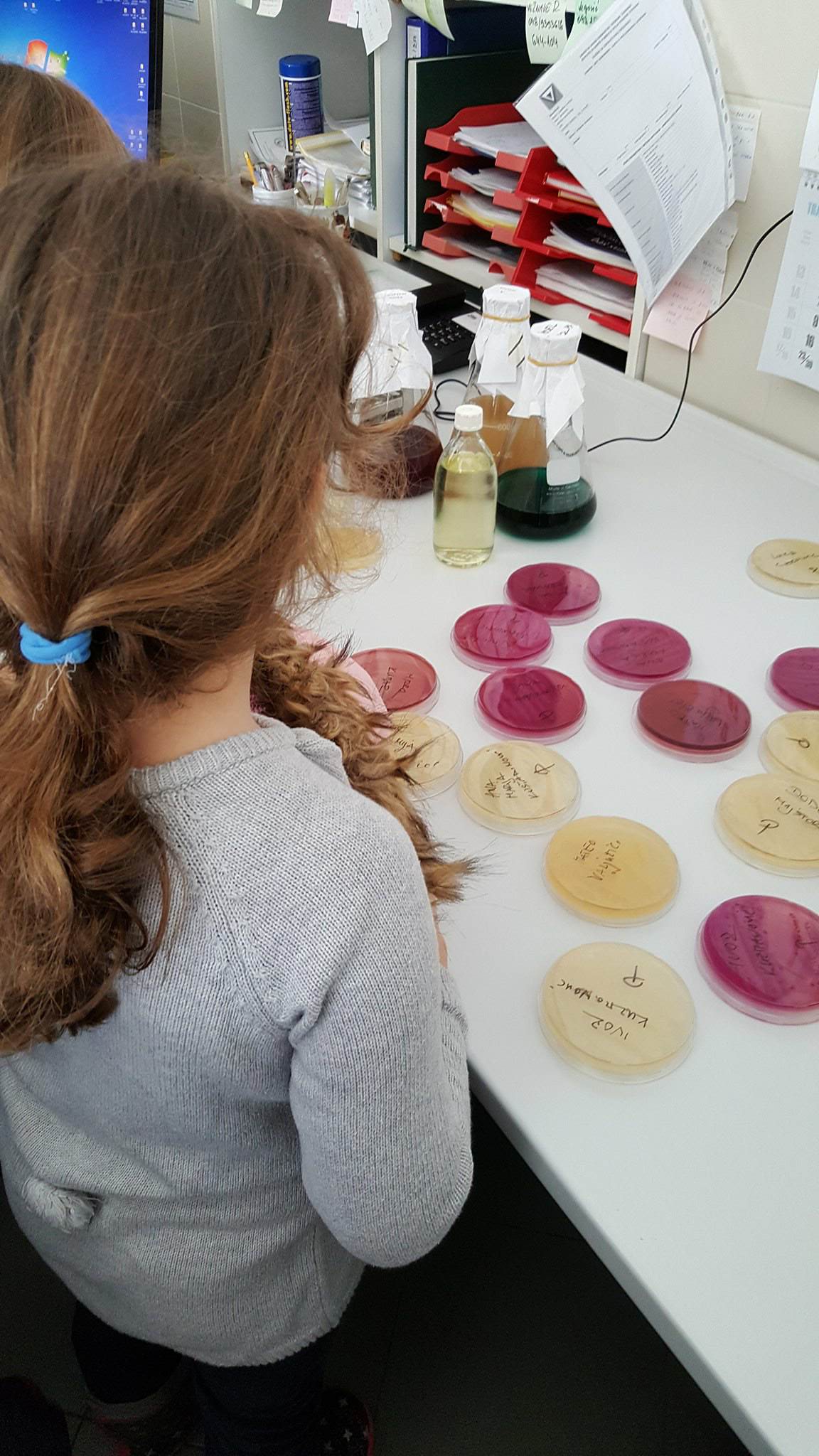 IGRA TRŽNICE U VRTIĆU
POJMOVI :    LITRA,DECILITAR,KILOGRAM,DEKAGRAM
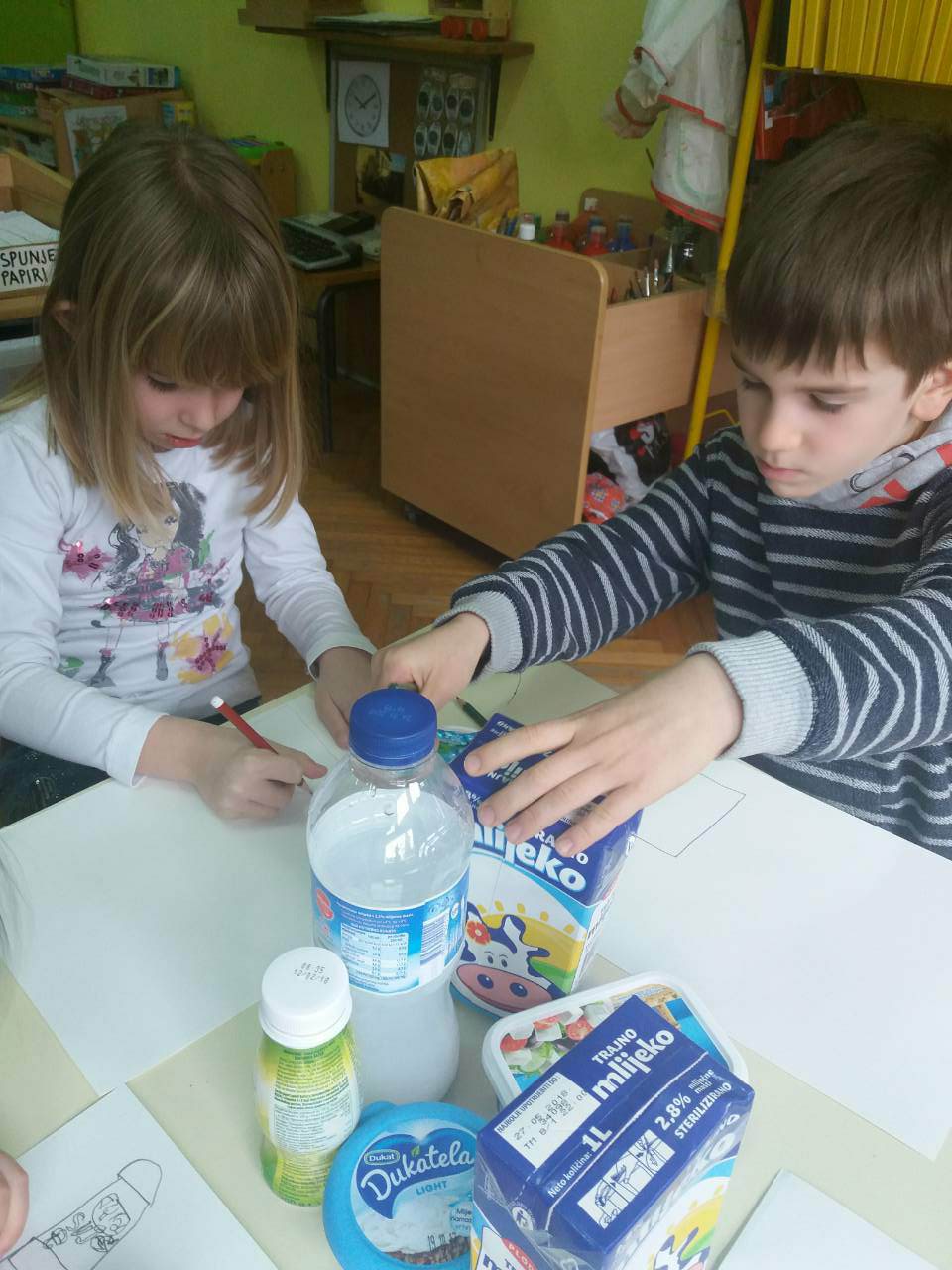 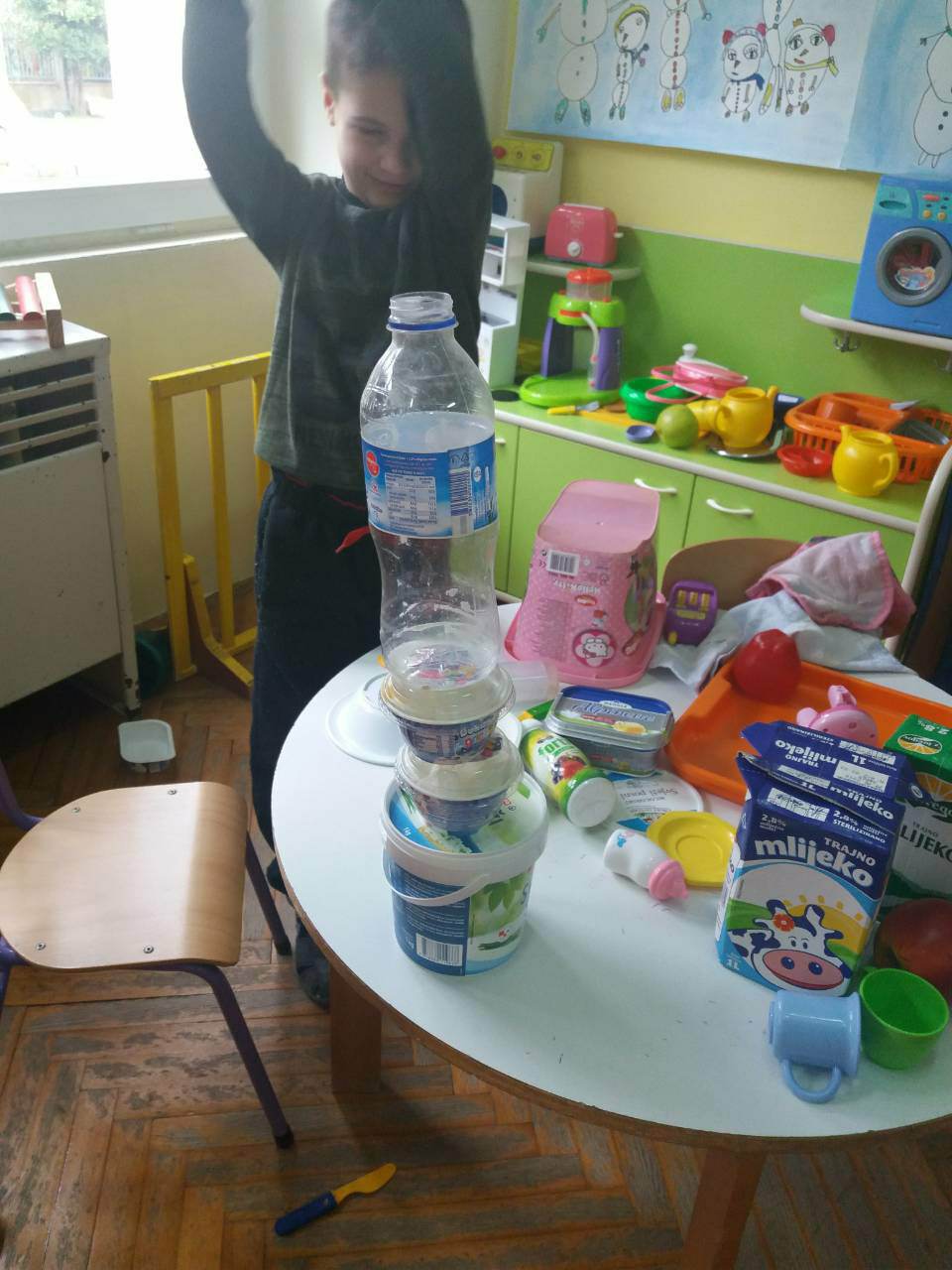 OD BLAGA…
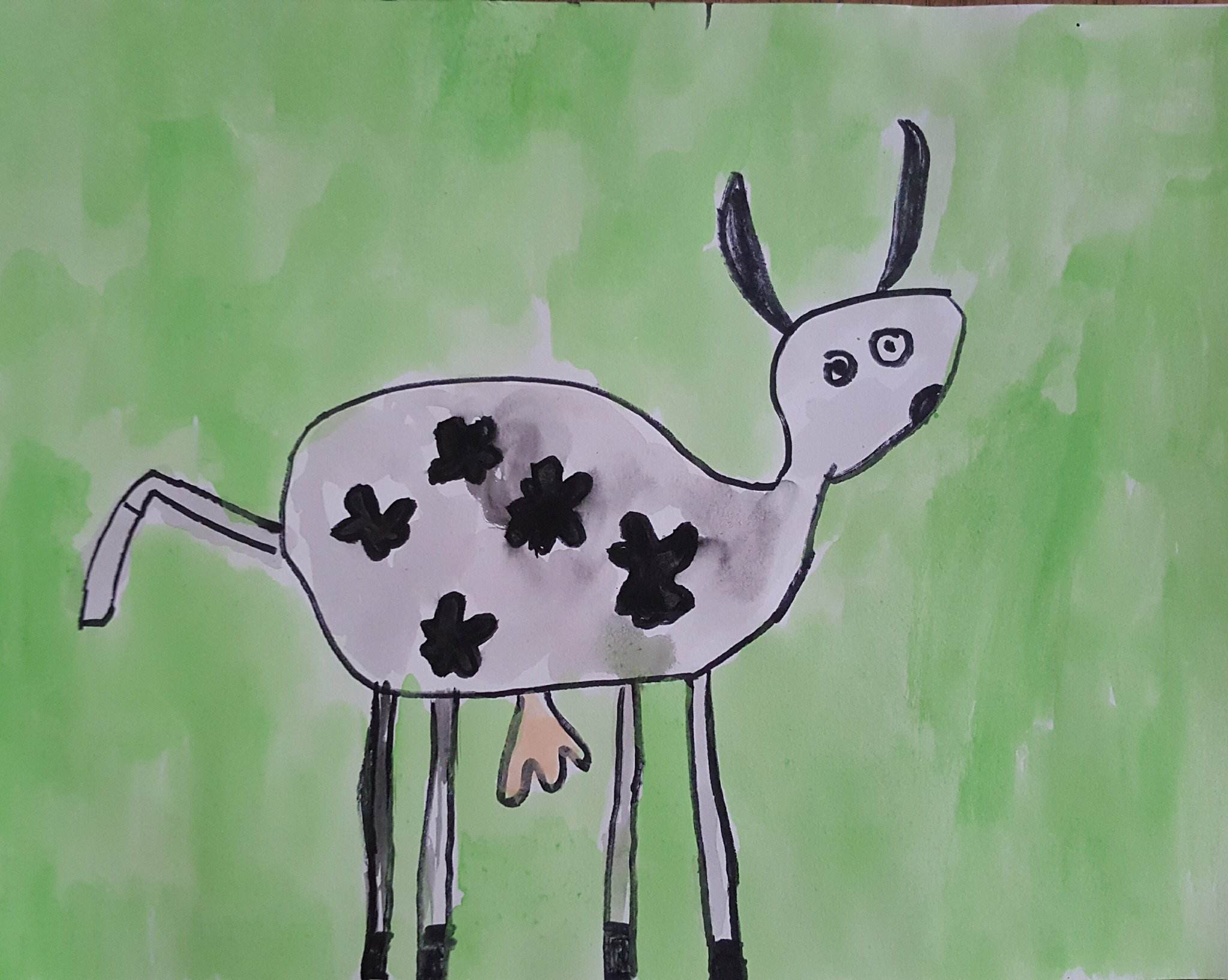 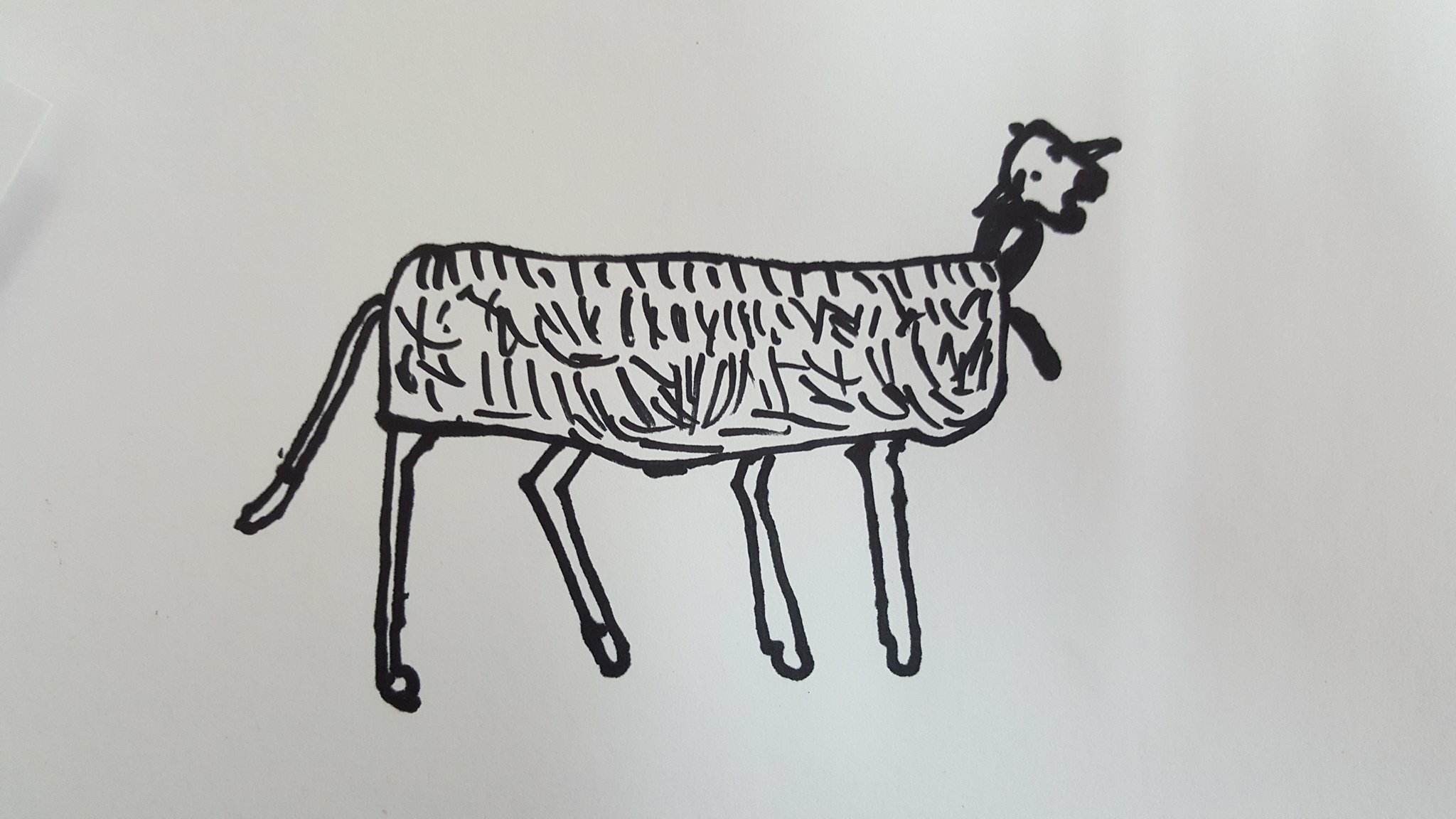 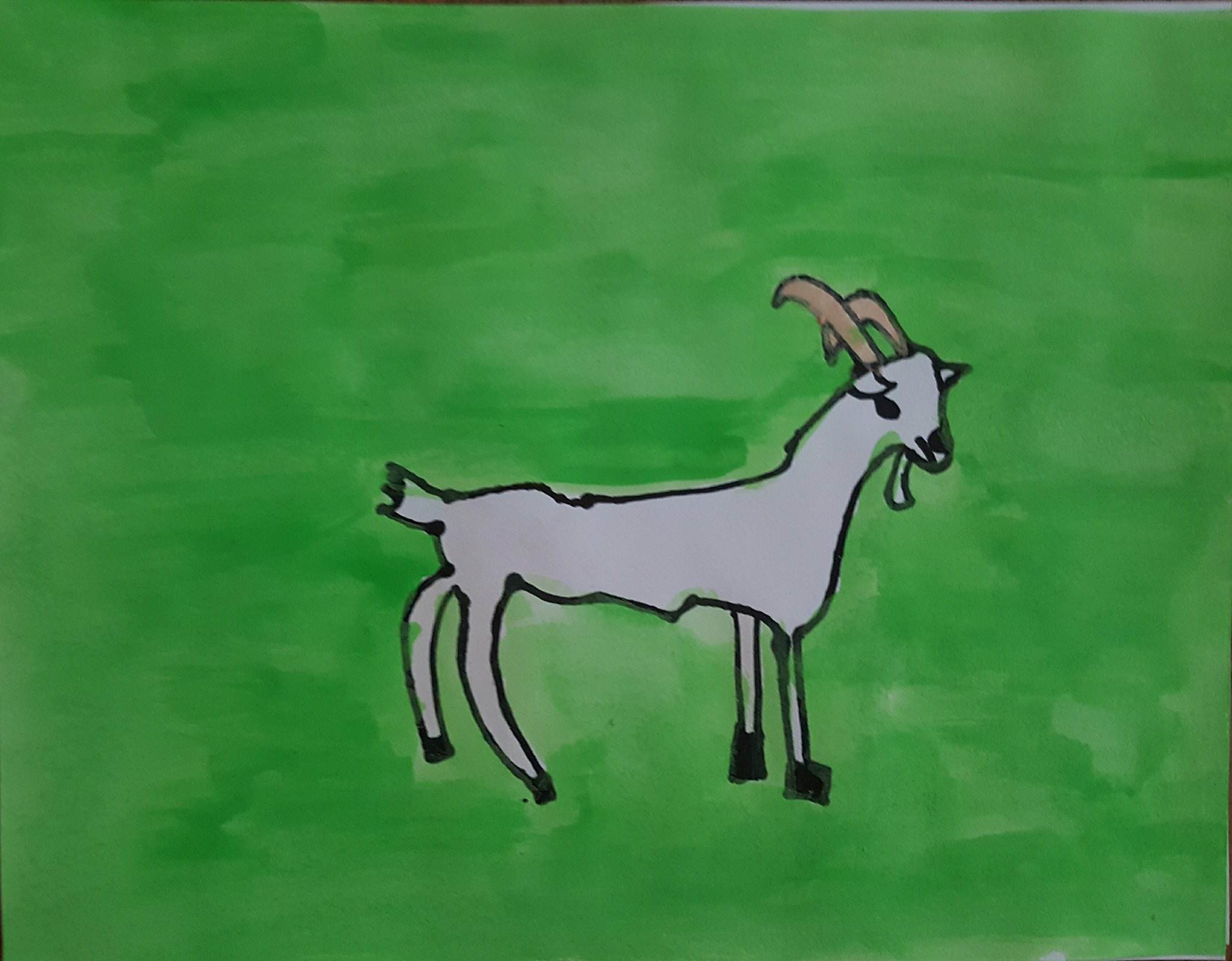 DO BLAGA
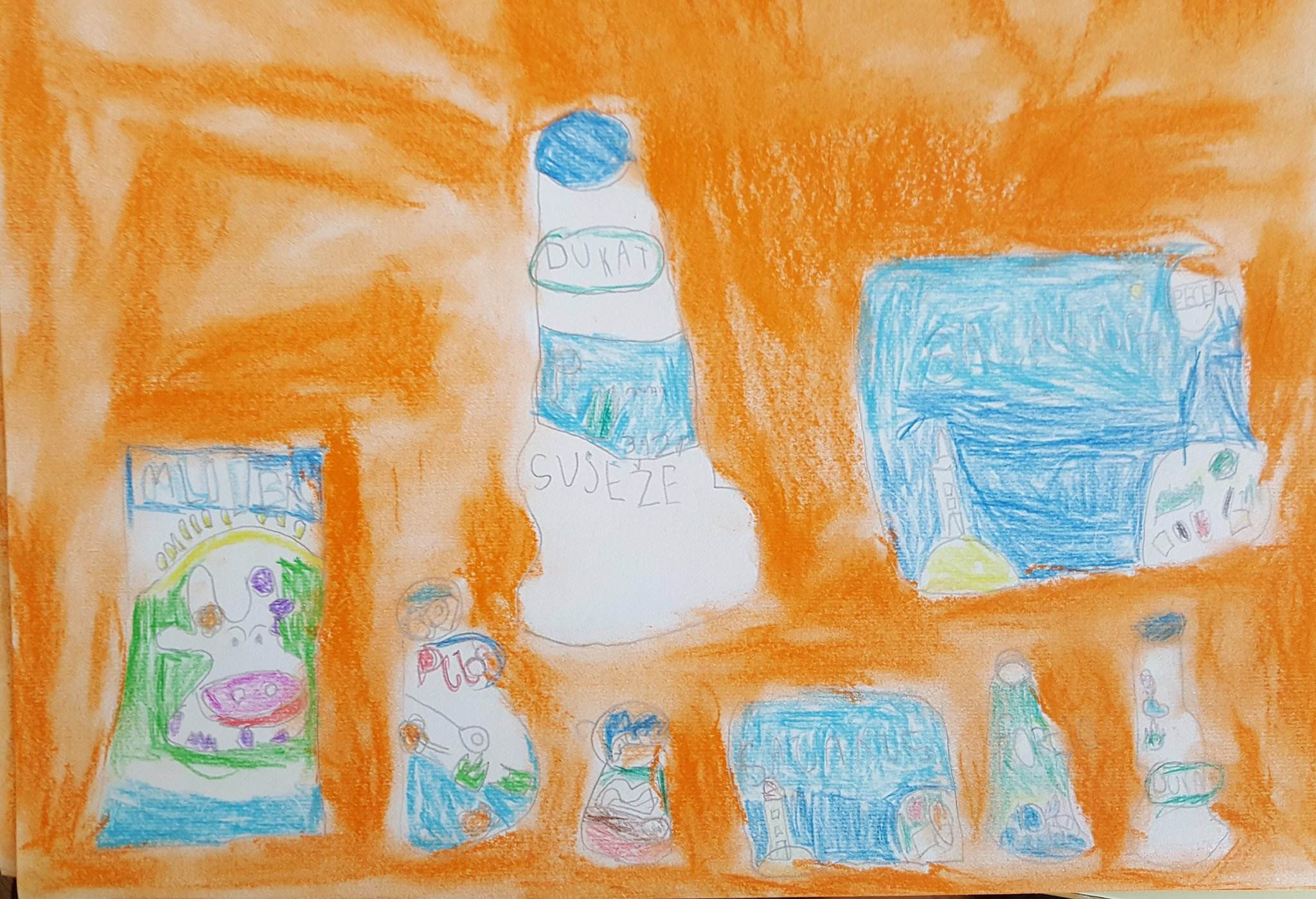 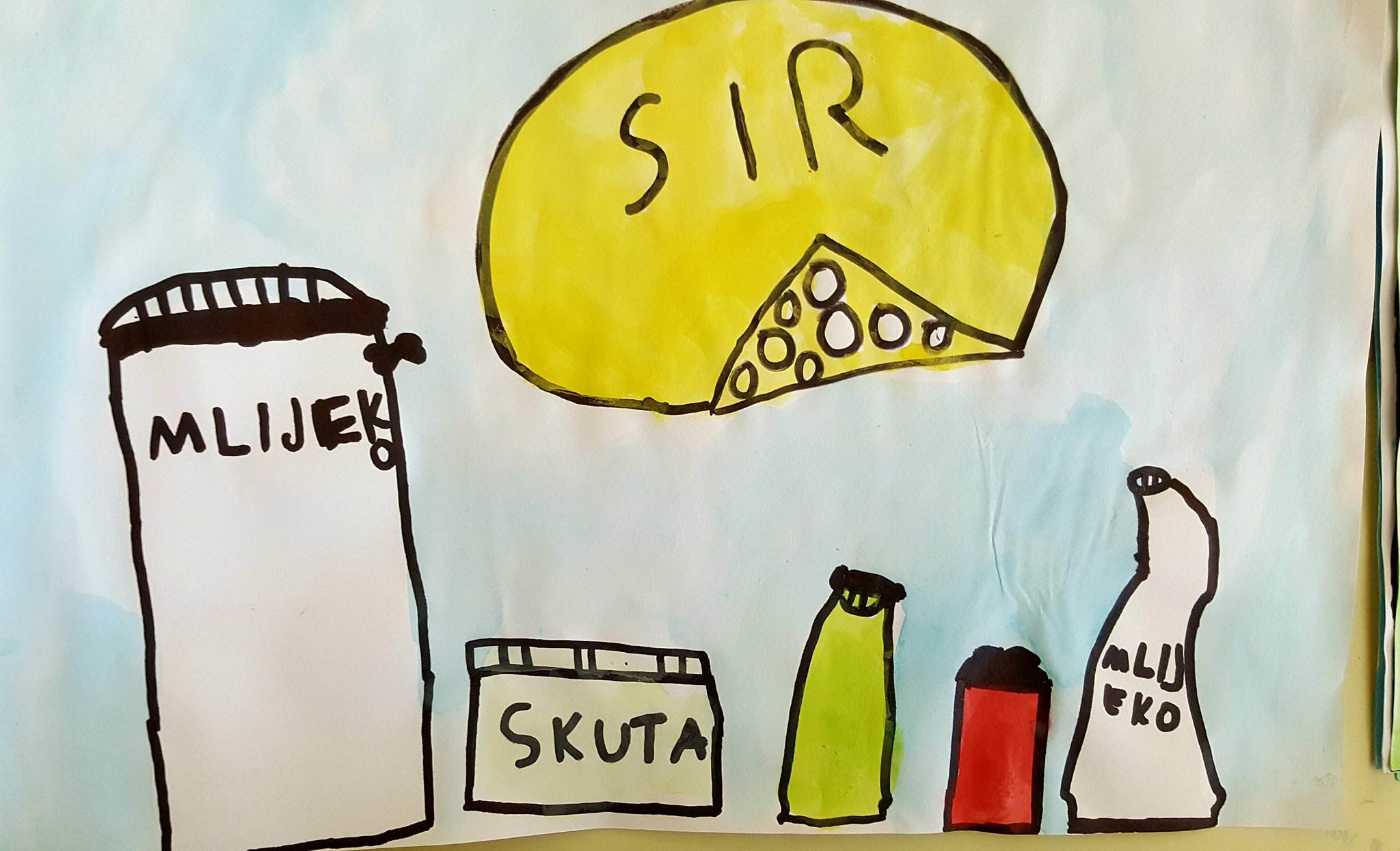 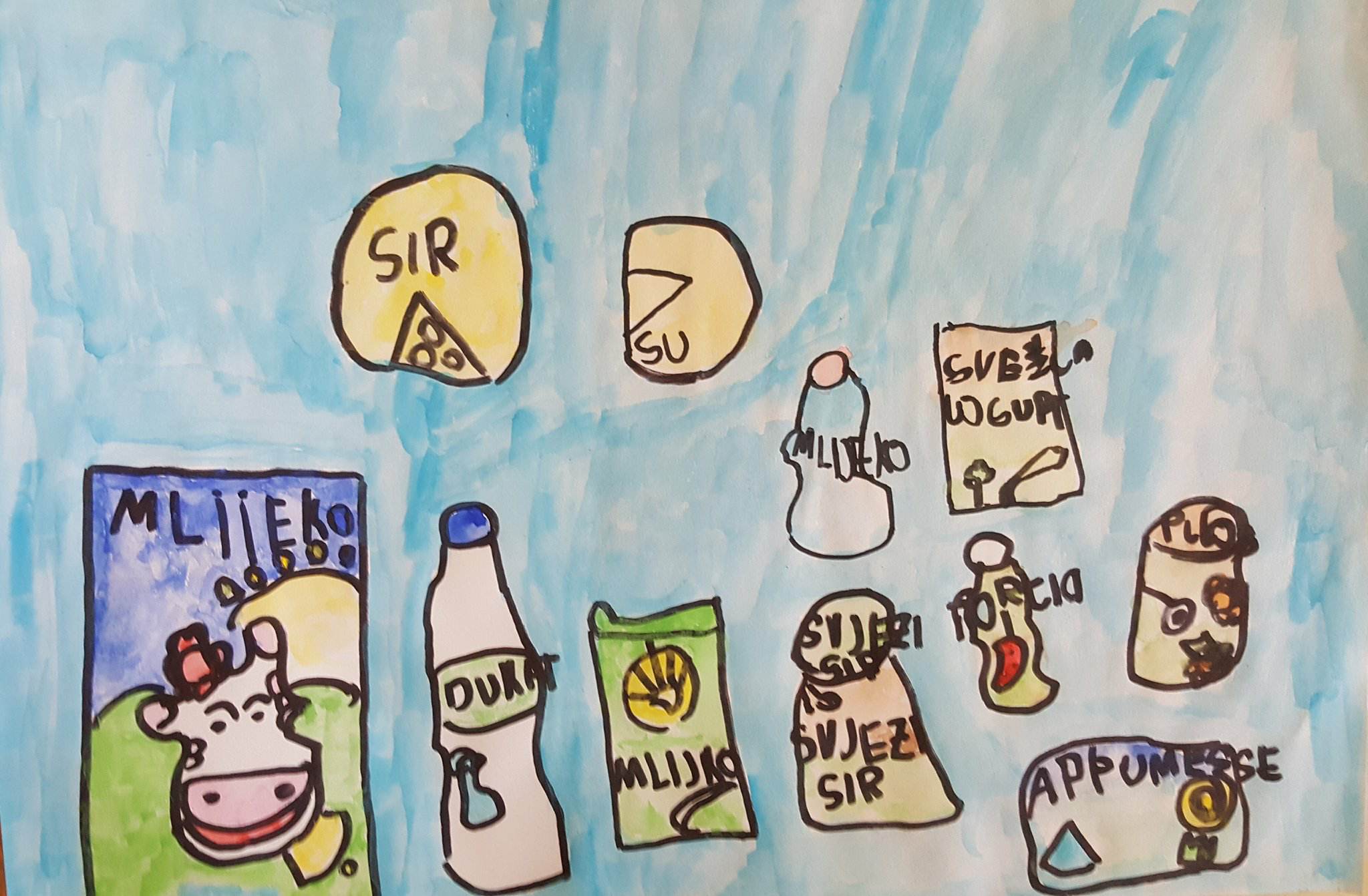 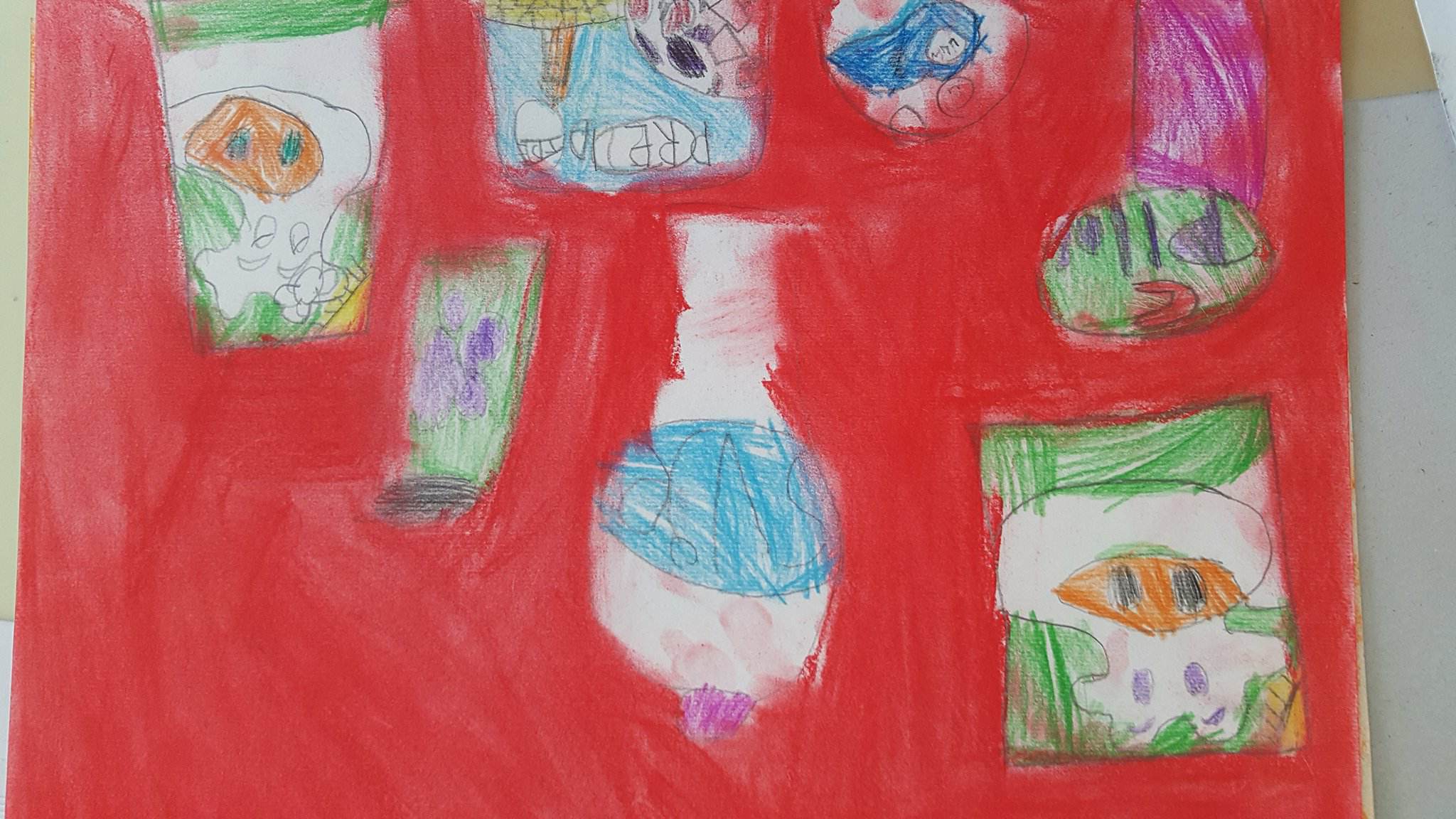 VRIJEDNE KRAVICE-maskenbal 2018.
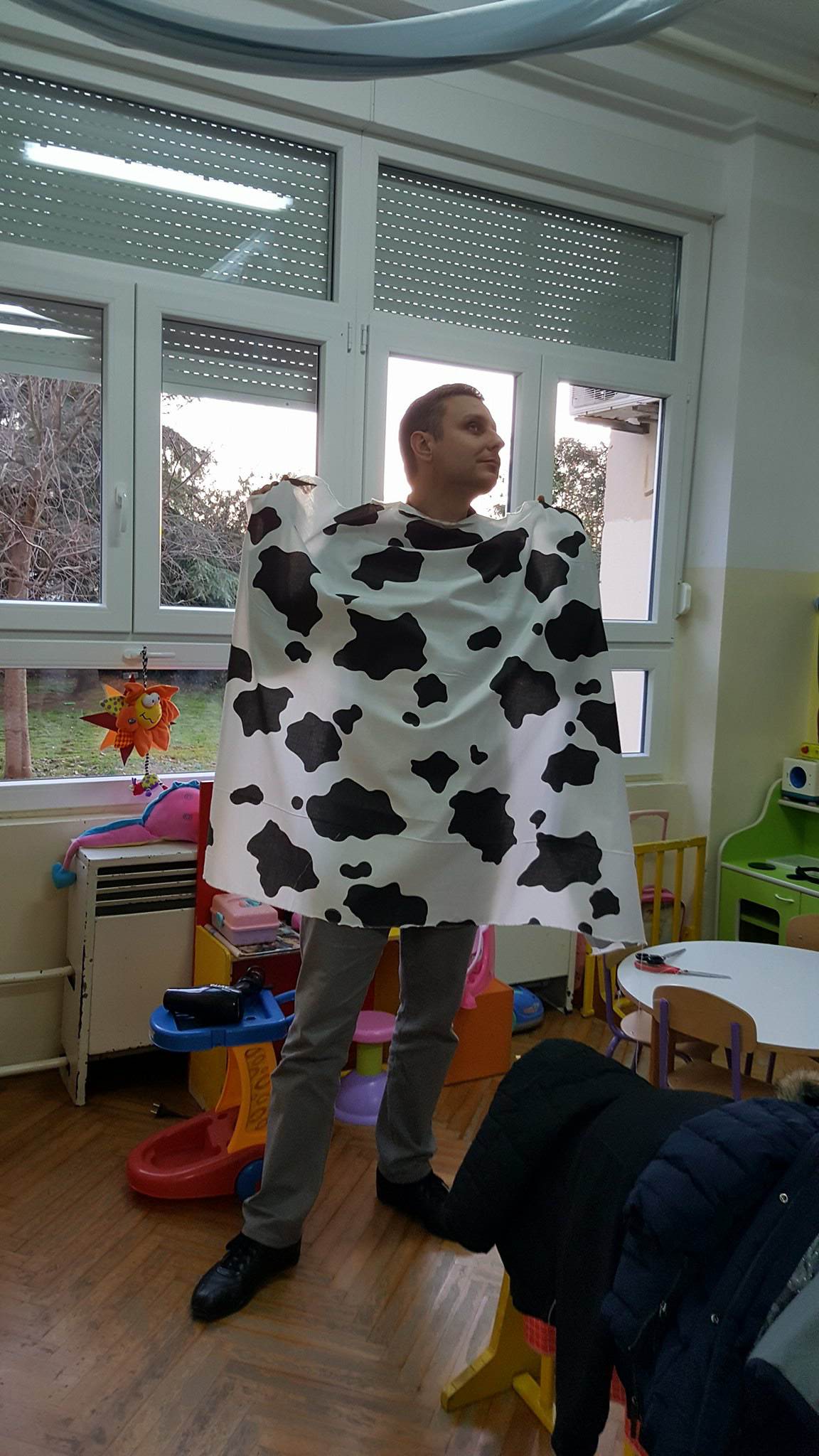 HVALA NA PAŽNJI!!!